ESCENARIO DE RIESGO

IDENTIFICACIÓN DE PROBABLES LOCALIDADES AFECTADAS
PRONÓSTICO DE PRECIPITACIONES 05/12/2017 (10:00 HORAS)
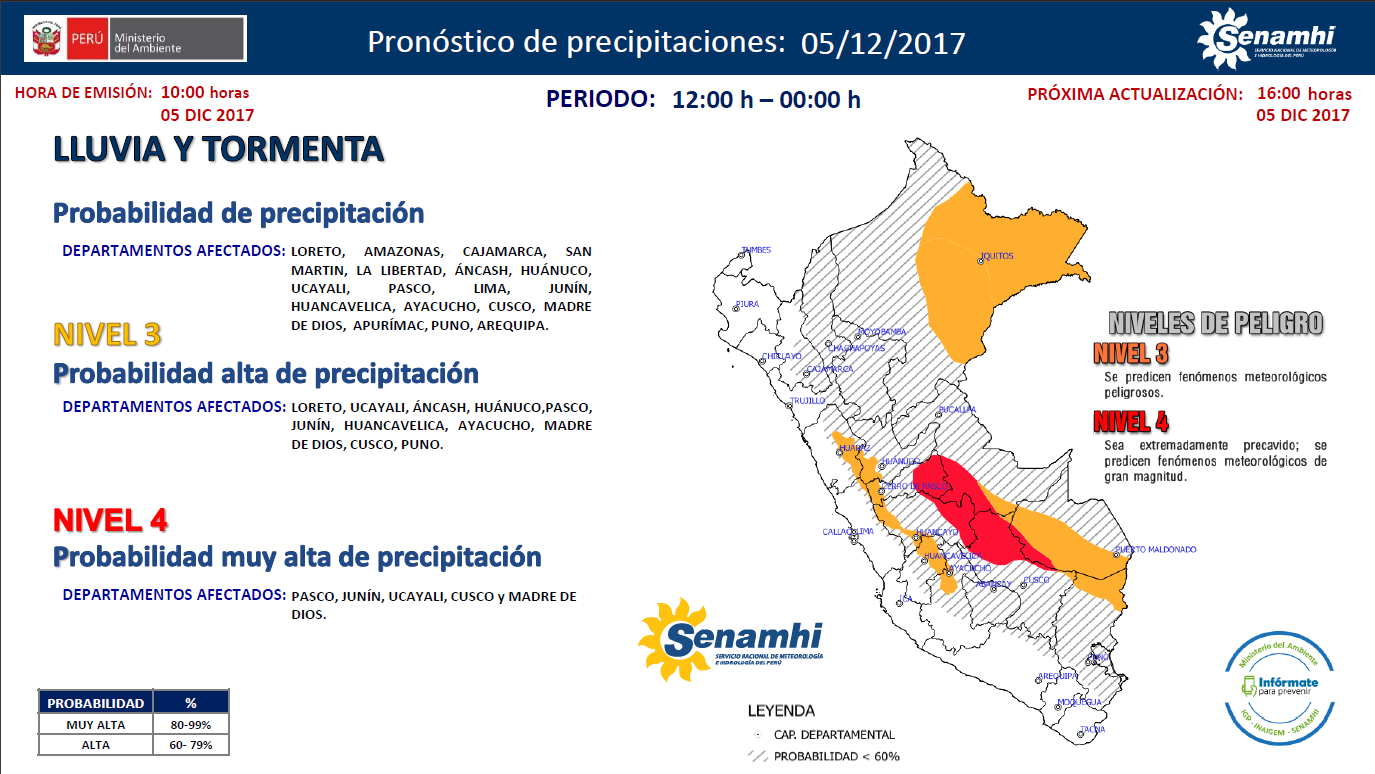 Mapa de exposición alta por MOVIMIENTOS EN MASA Según el Pronóstico de Lluvias
Mapa de exposición alta por INUNDACION Según el Pronóstico de Lluvias
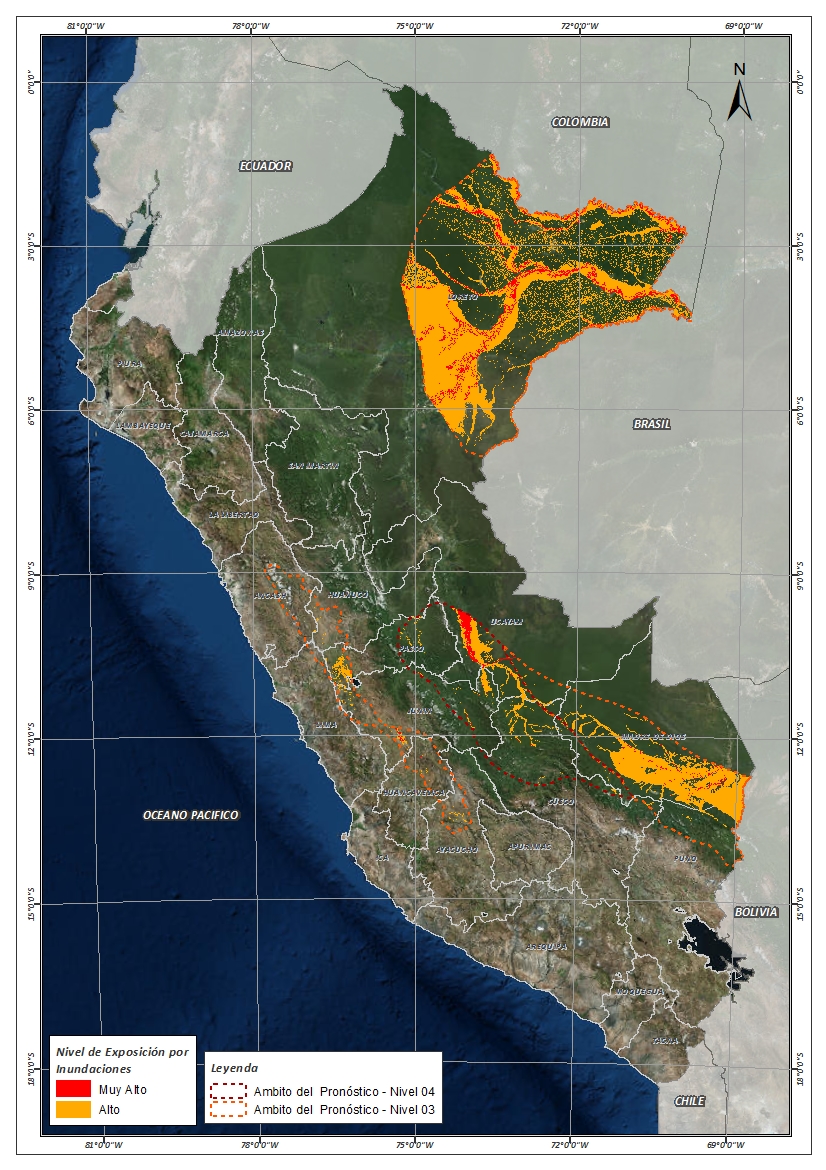 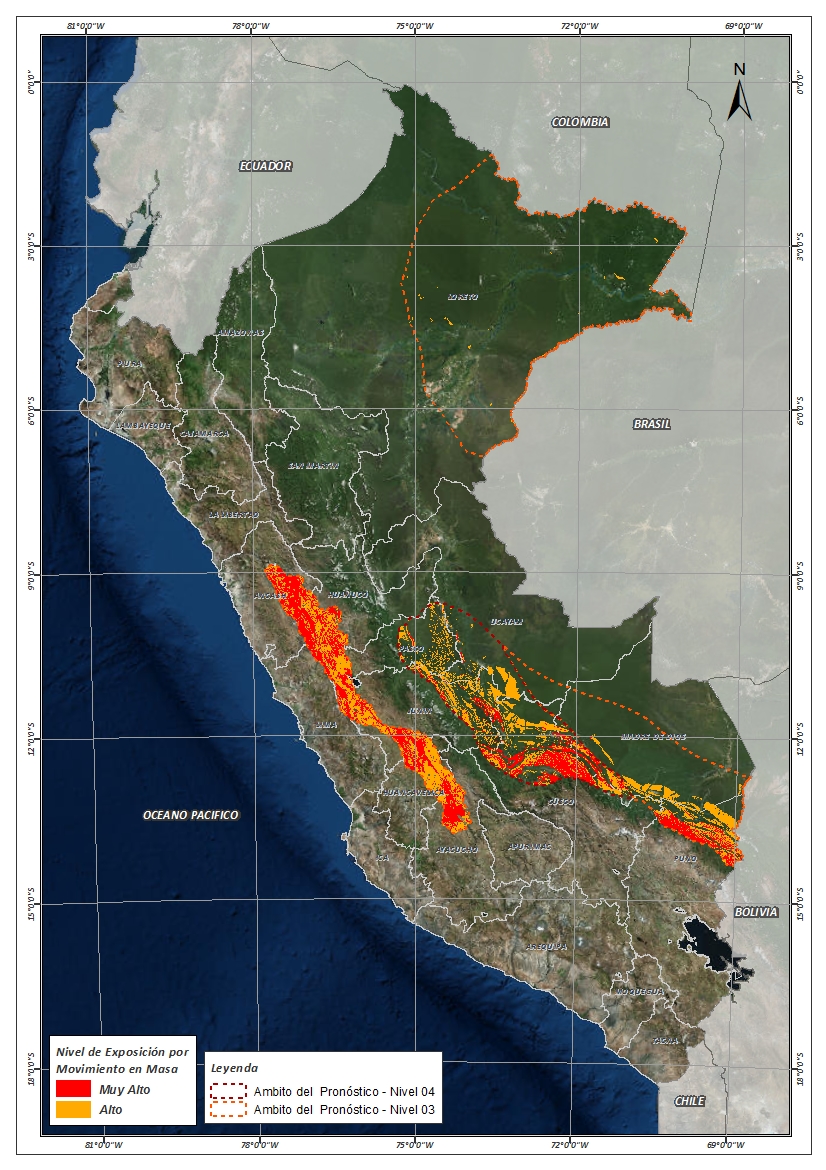 Distritos expuestos por inundación
10 Departamentos
Distritos expuestos por Inundación
123 Distritos
Población expuesta por Inundación
10 Departamentos
Población expuesta por Inundación
1’209,733 Total de Pobladores
Distritos expuestos por movimiento en masa
12 Departamentos
Distritos expuestos por movimiento en masa
286 Distritos
Población expuesta por Movimientos en Masa
Población expuesta por Movimientos en Masa
1’674,995 Total de Pobladores
Consultas:
soporte-sigrid@cenepred.gob.pe